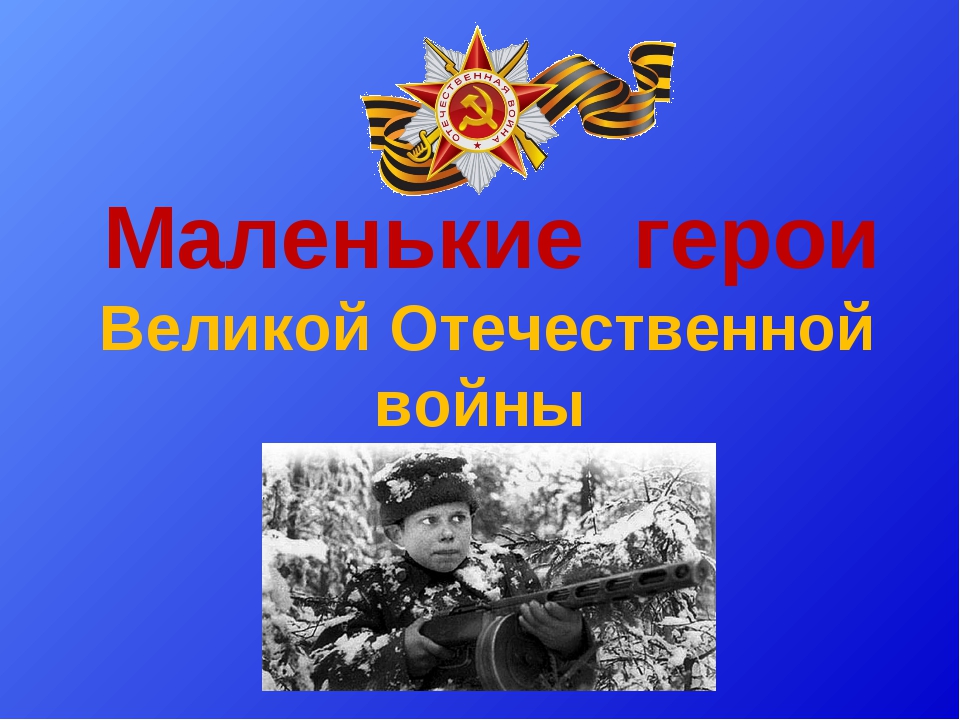 Для детей старшего дошкольного возраста 
Подготовила: Бодрова О. В.
Цель и задачи
Цель:
 развитие и воспитание патриотических чувств на основе знаний о Великой Отечественной войне 1941-45 гг., ярких примерах героизма и жизни сверстников в годы войны. 
Задачи:  Воспитывать у подрастающего поколения чувства патриотизма и уважения к памяти защитников Отечества;
Расширить знания дошкольников о ВОВ;
Развивать лучшие качества человека: патриотизм, гражданственность, гордость за свою Родину, стремление к миру.
Дети  в тылу
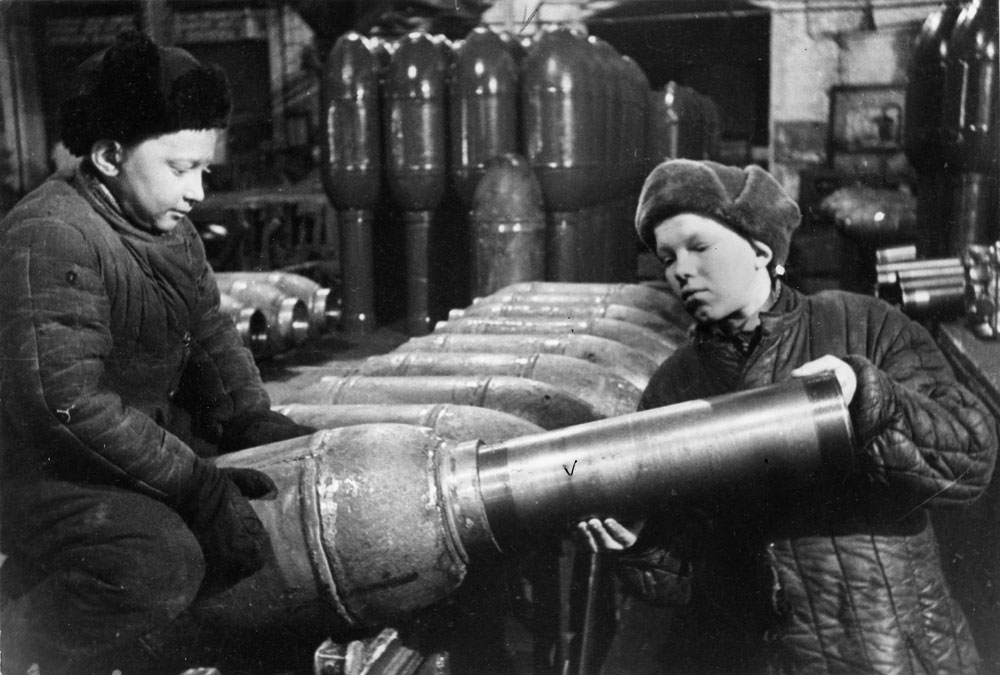 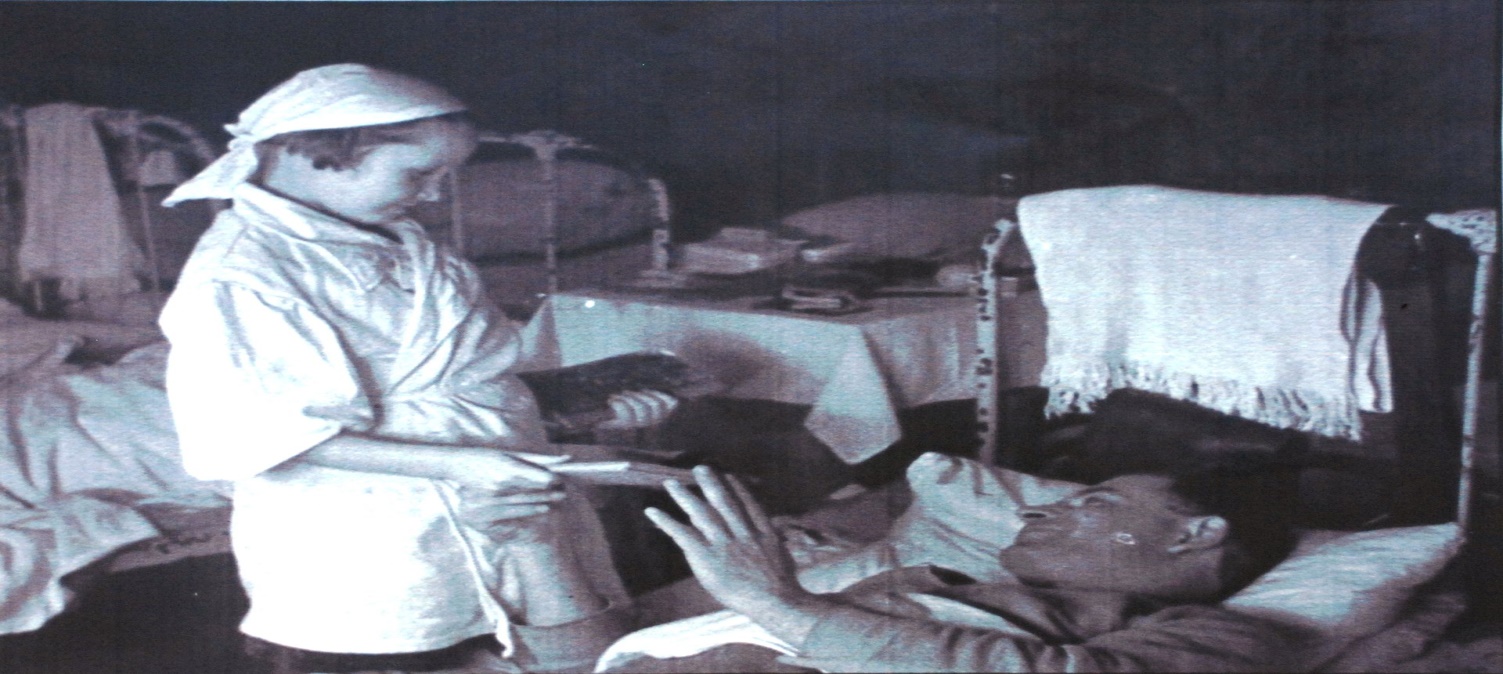 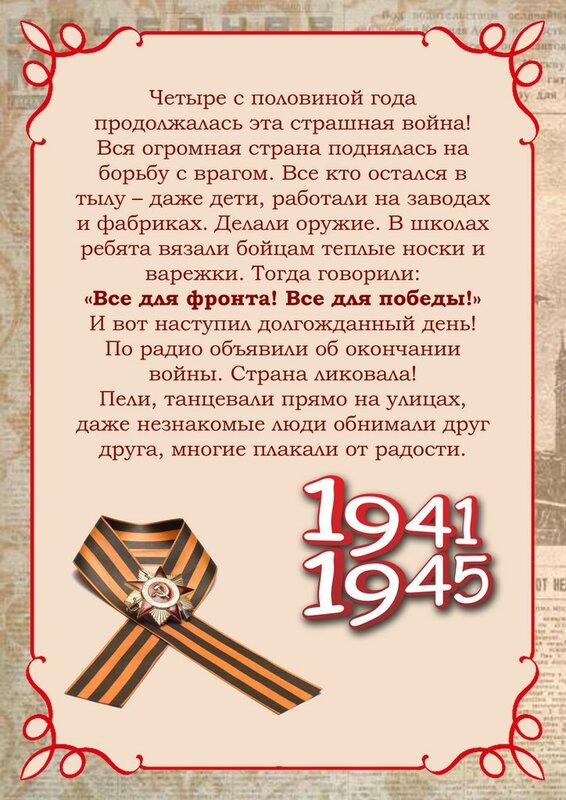 Война глазами детей
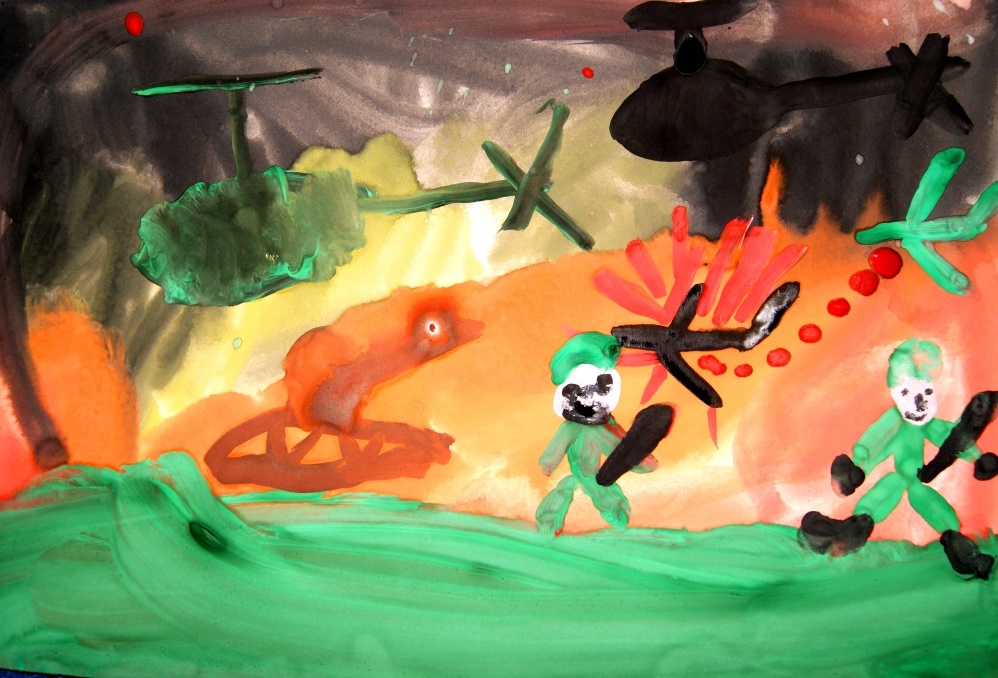 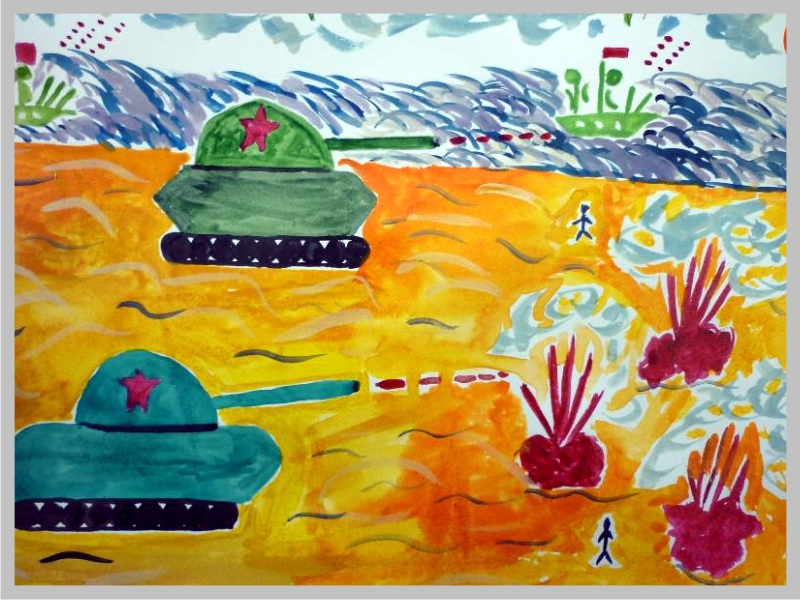 Спасибо за внимание!